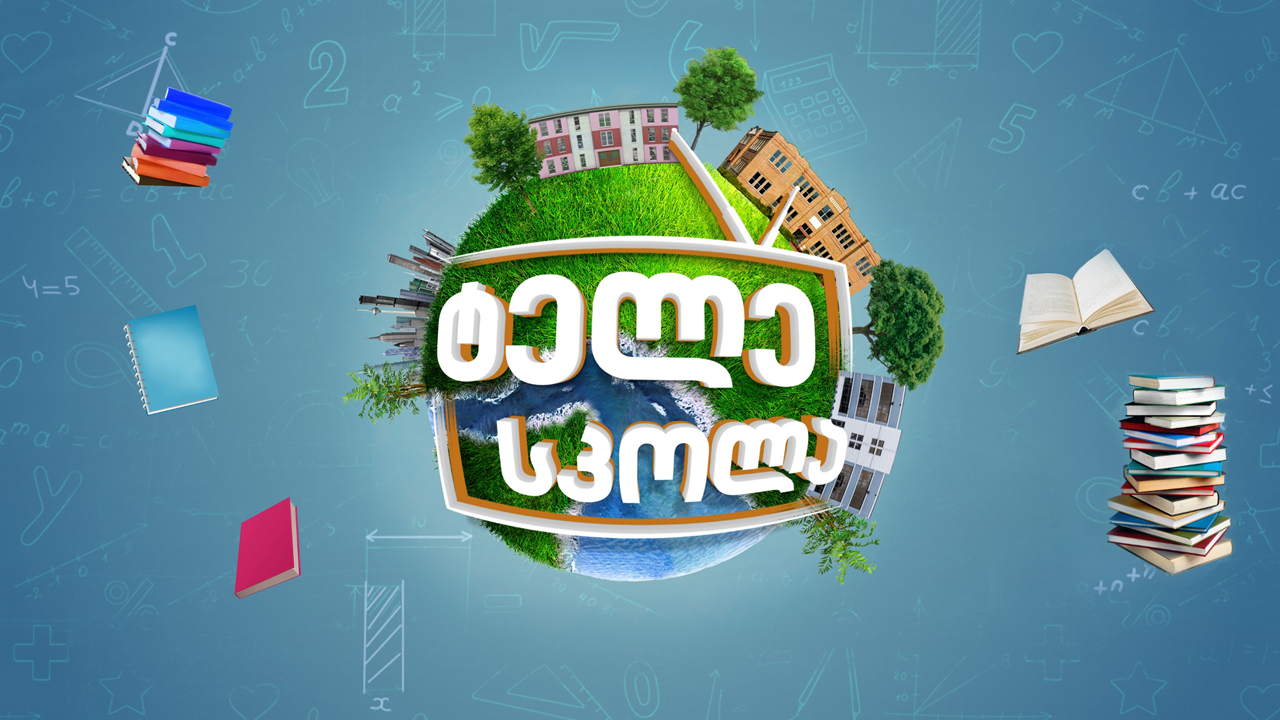 [Speaker Notes: Greeting]
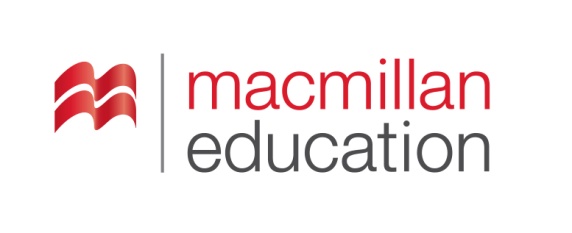 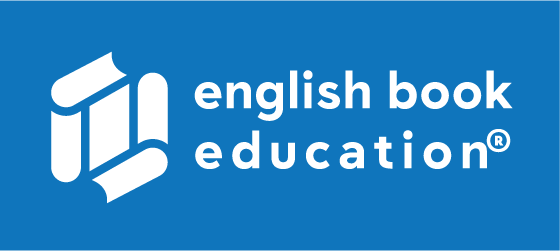 Sense and Sensibility
გრძნობა და გონება
By Jane Austen - ჯეინ ოსტინი
Agendaგაკვეთილის განრიგი
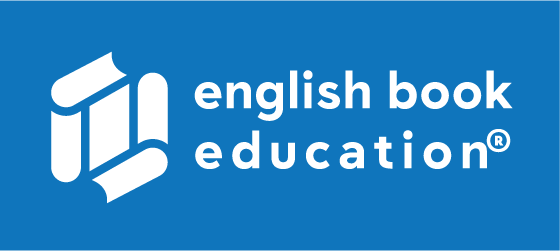 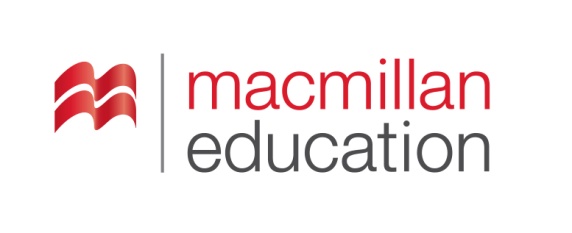 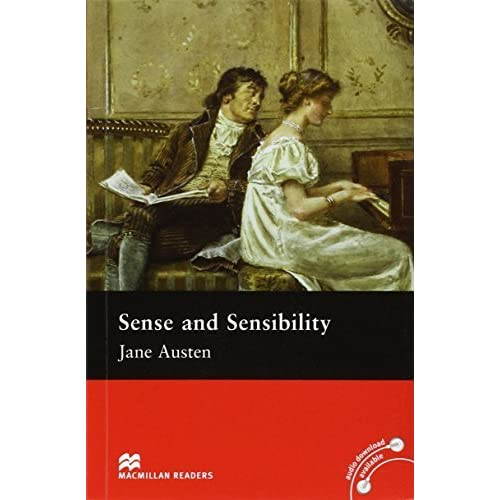 ღარიბი, ღარიბული
საიდუმლო, ფარული
სიმპათიური
არასწორი აზრი / წარმოდგენა
დაიგნორება, არად ჩაგდება
მოქმედების თავისუფლება; არჩევანის გაკეთების უფლება
გაურკვეველი მდგომარეობა
ხანგრძლივი
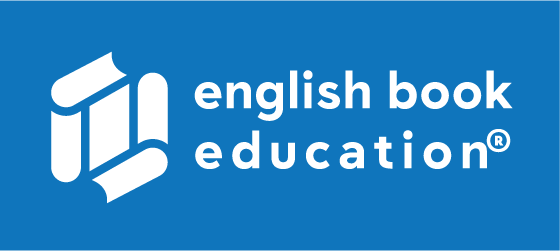 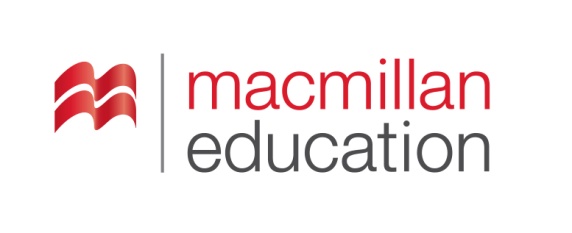 dashing (adj.)
სიმპათიური
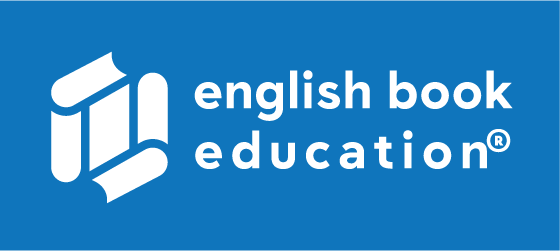 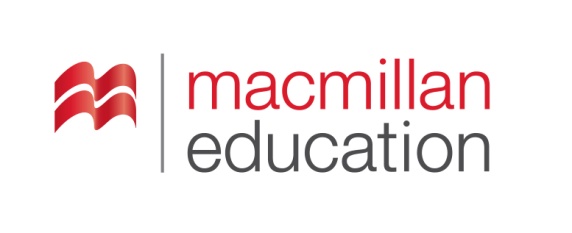 impoverished (adj.)
ღარიბი, ღარიბული
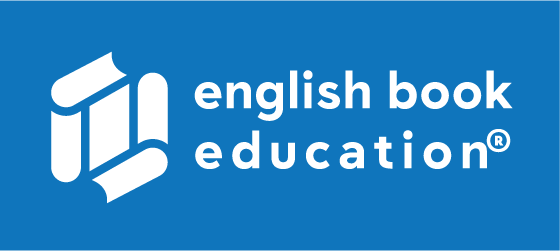 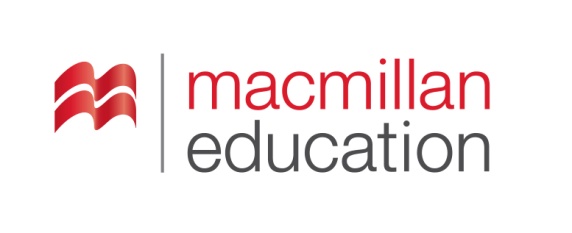 clandestine (adj.)
საიდუმლო, ფარული
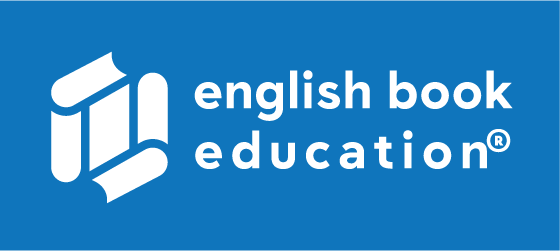 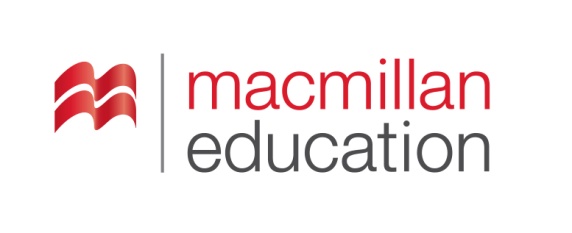 misjudgment (n.)
არასწორი აზრი / წარმოდგენა
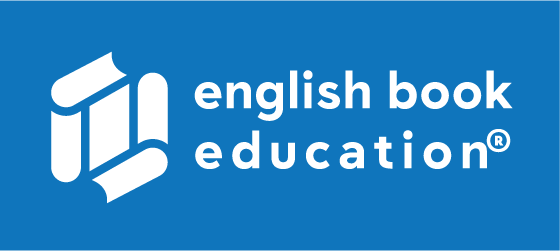 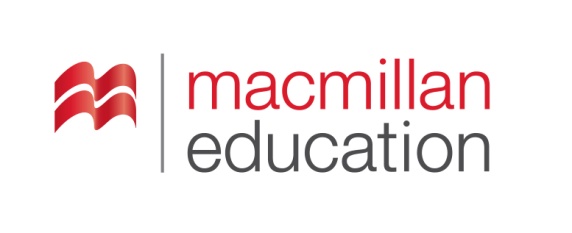 long-standing (adj.)
ხანგრძლივი
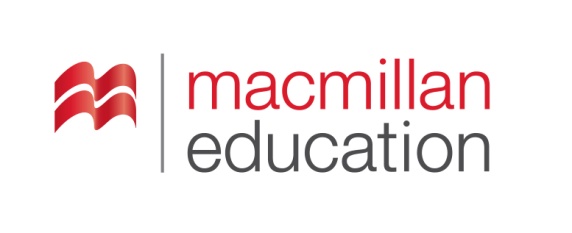 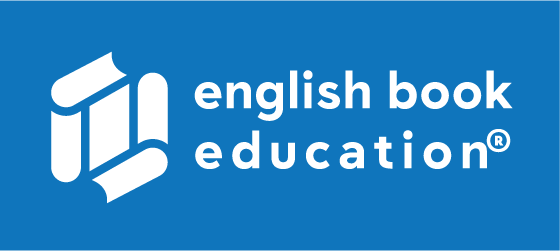 limbo (n.)
გაურკვეველი მდგომარეობა
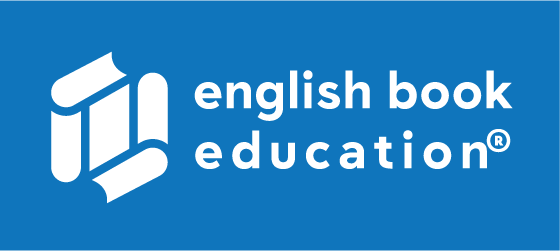 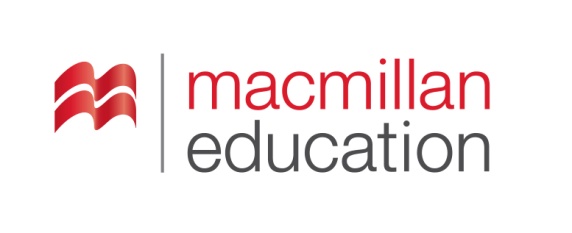 discretion  (n.)
მოქმედების თავისუფლება; არჩევანის გაკეთების უფლება
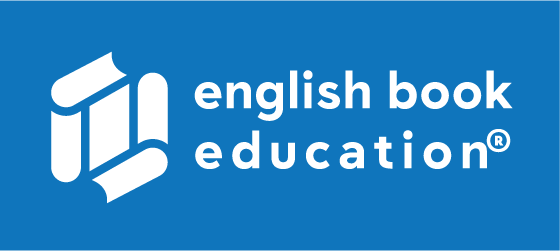 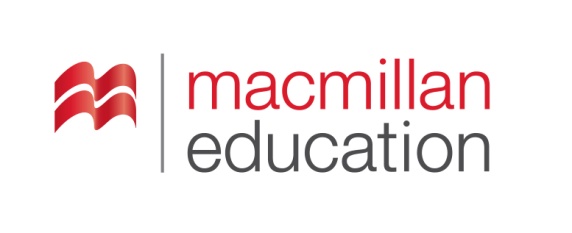 to snub (v.)
დაიგნორება, არად ჩაგდება
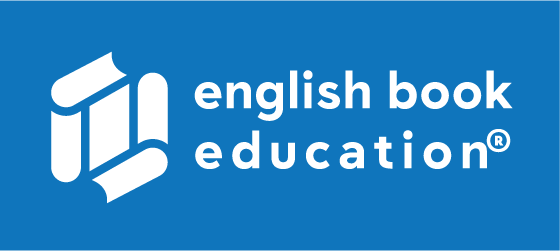 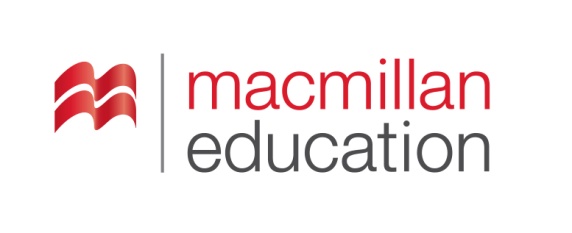 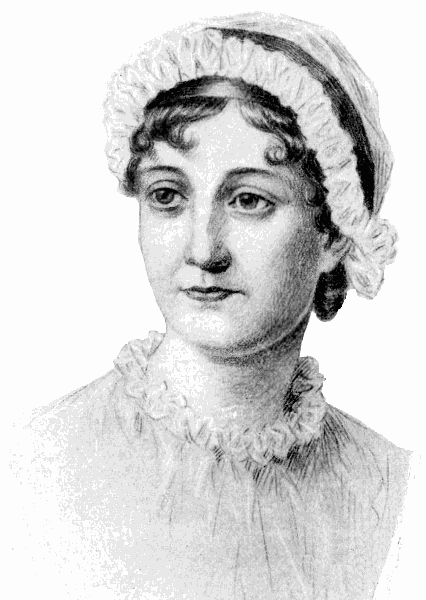 About the Author
Jane Austen
1775 – 1817
Steventon, England
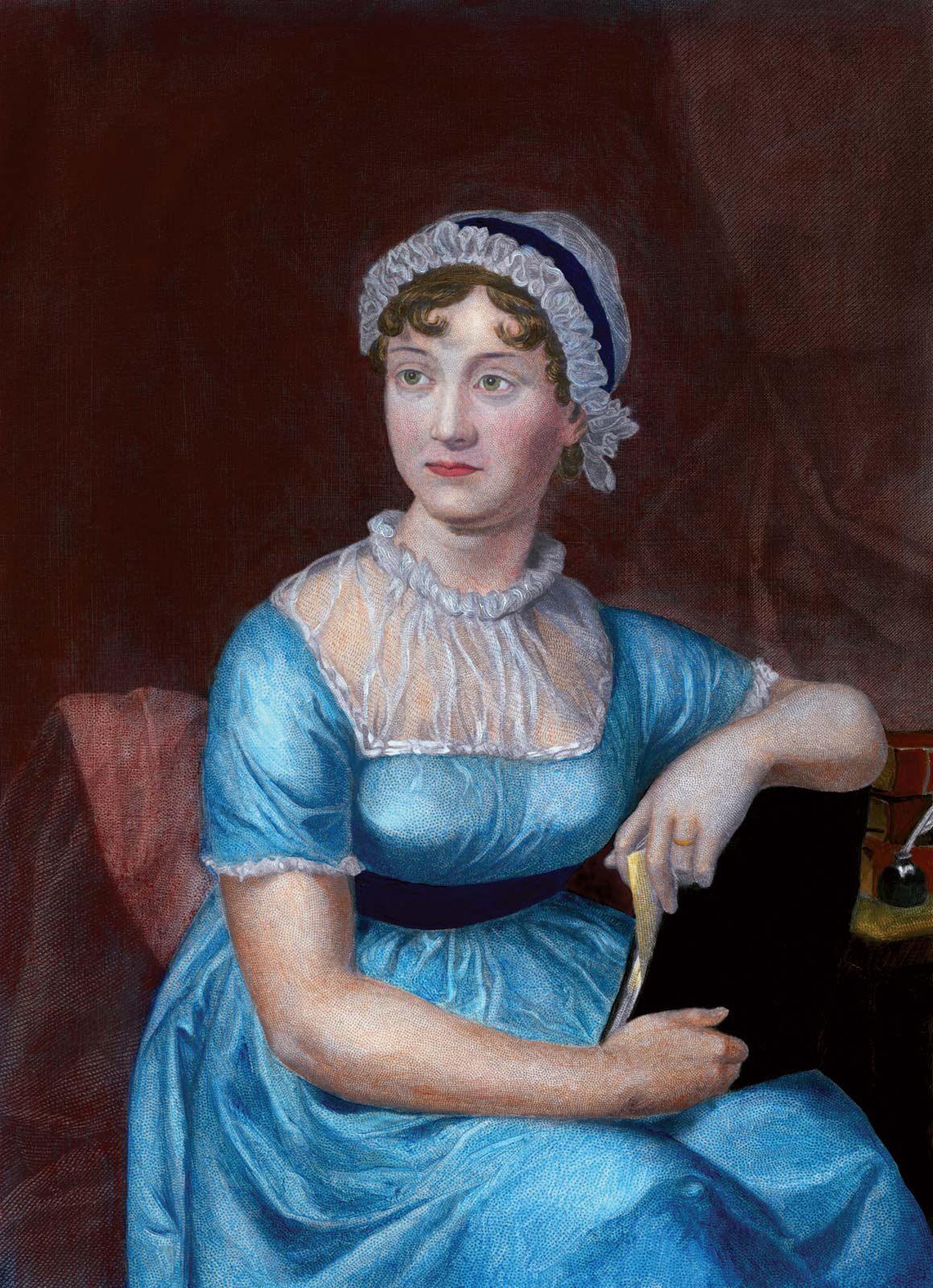 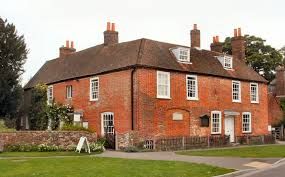 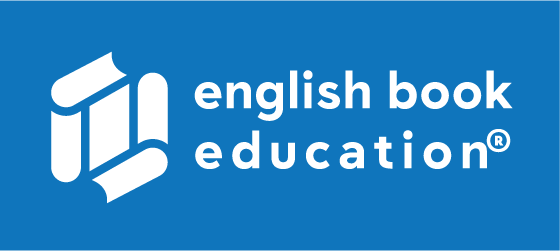 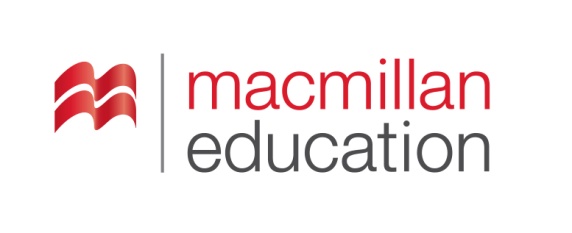 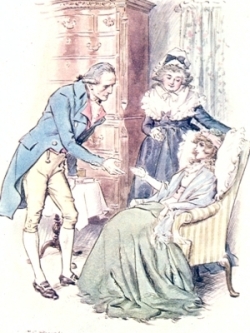 Summaryშინაარსი
Characters - გმირები
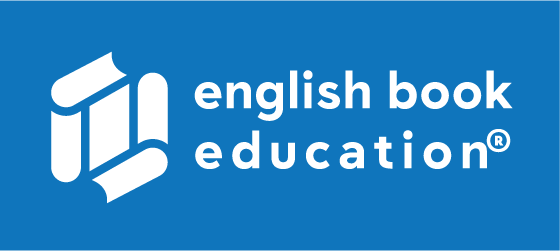 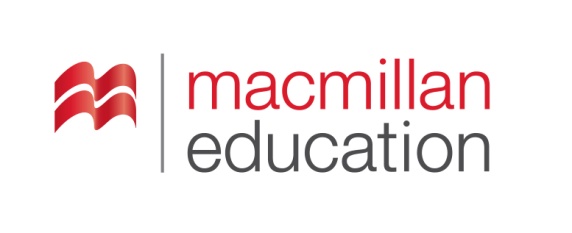 Robert Ferrars
Marianne Dashwood
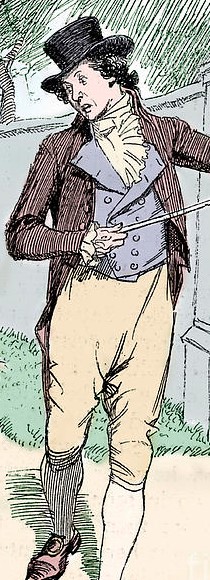 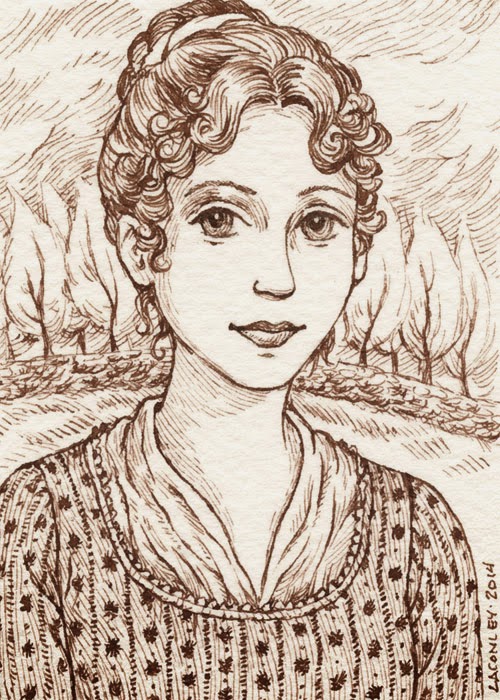 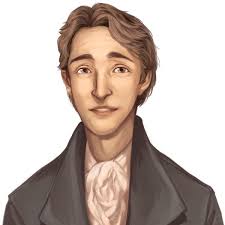 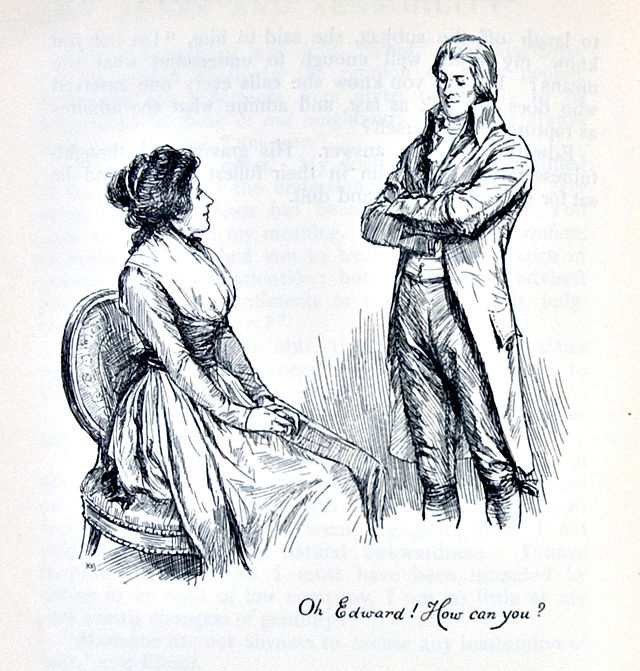 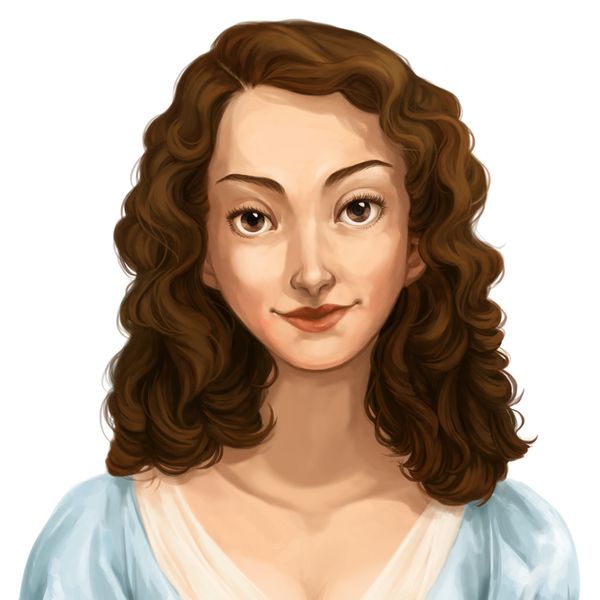 Elinor Dashwood
John Willoughby
Edward Ferrars
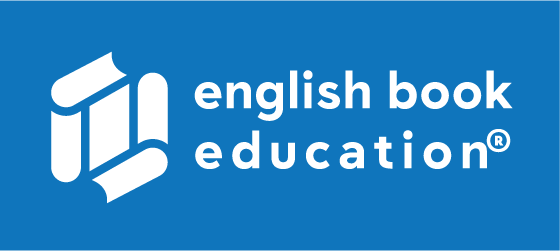 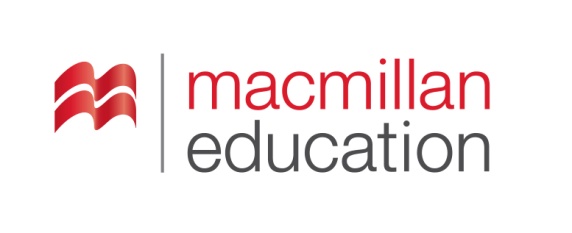 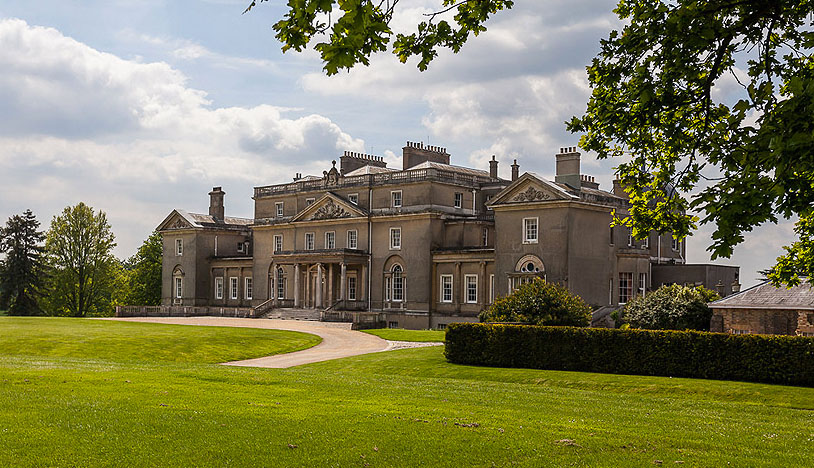 Settingმოქმედების ადგილი და დრო
When

Early 19th century
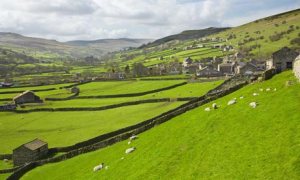 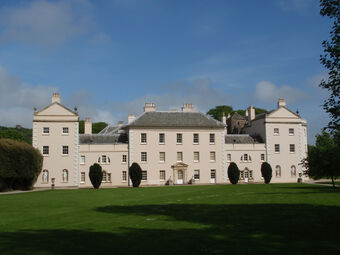 Where

Devonshire, London
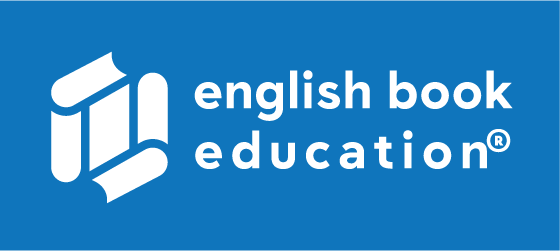 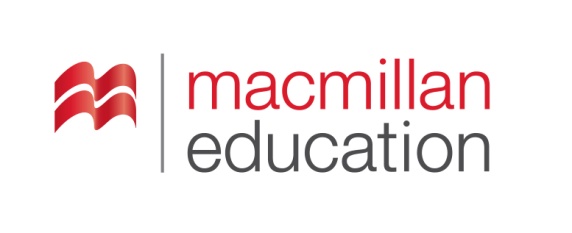 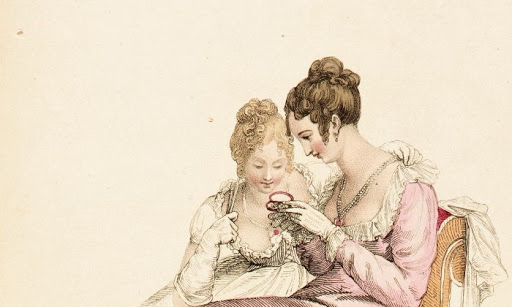 Main Themesმთავარი თემები
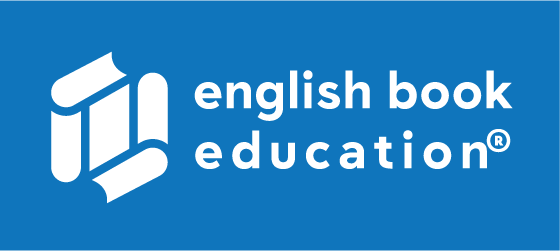 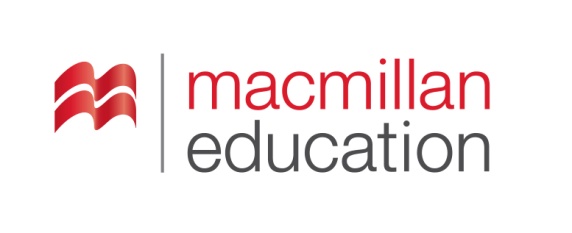 Conclusionშეჯამება
Jane Austen
After moving to another place the three sisters, Elinor, Marianne and Margaret, have lots of new stories and acquaintances. The story shows complicated love stories and some secret relations between the characters.
Expectation and disappointment
Money/Inheritance
Discretion
Elinor Dashwood, Marianne Dashwood, Edward Ferrars, Robert Ferrars, John Willoughby
Early 19th century
Devonshire, London
ღარიბი, ღარიბული
საიდუმლო, ფარული
სიმპათიური
არასწორი აზრი / წარმოდგენა
დაიგნორება, არად ჩაგდება
მოქმედების თავისუფლება; არჩევანის გაკეთების უფლება
გაურკვეველი მდგომარეობა
ხანგრძლივი
Homeworkდავალება
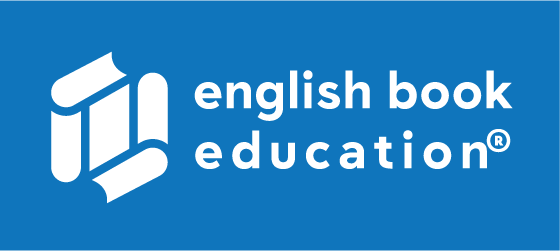 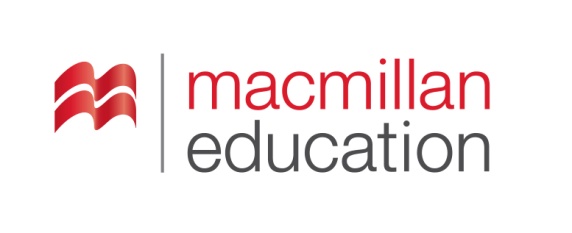 Imagine you have to move to another town/city in Georgia. Where would you go and why? Describe the area.

წარმოიდგინეთ, რომ საქართველოს სხვა ქალაქში გიწევთ საცხოვრებლად გადასვლა. სად გადახვიდოდით და რატომ? აღწერეთ ახალი გარემო.
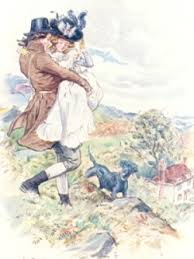